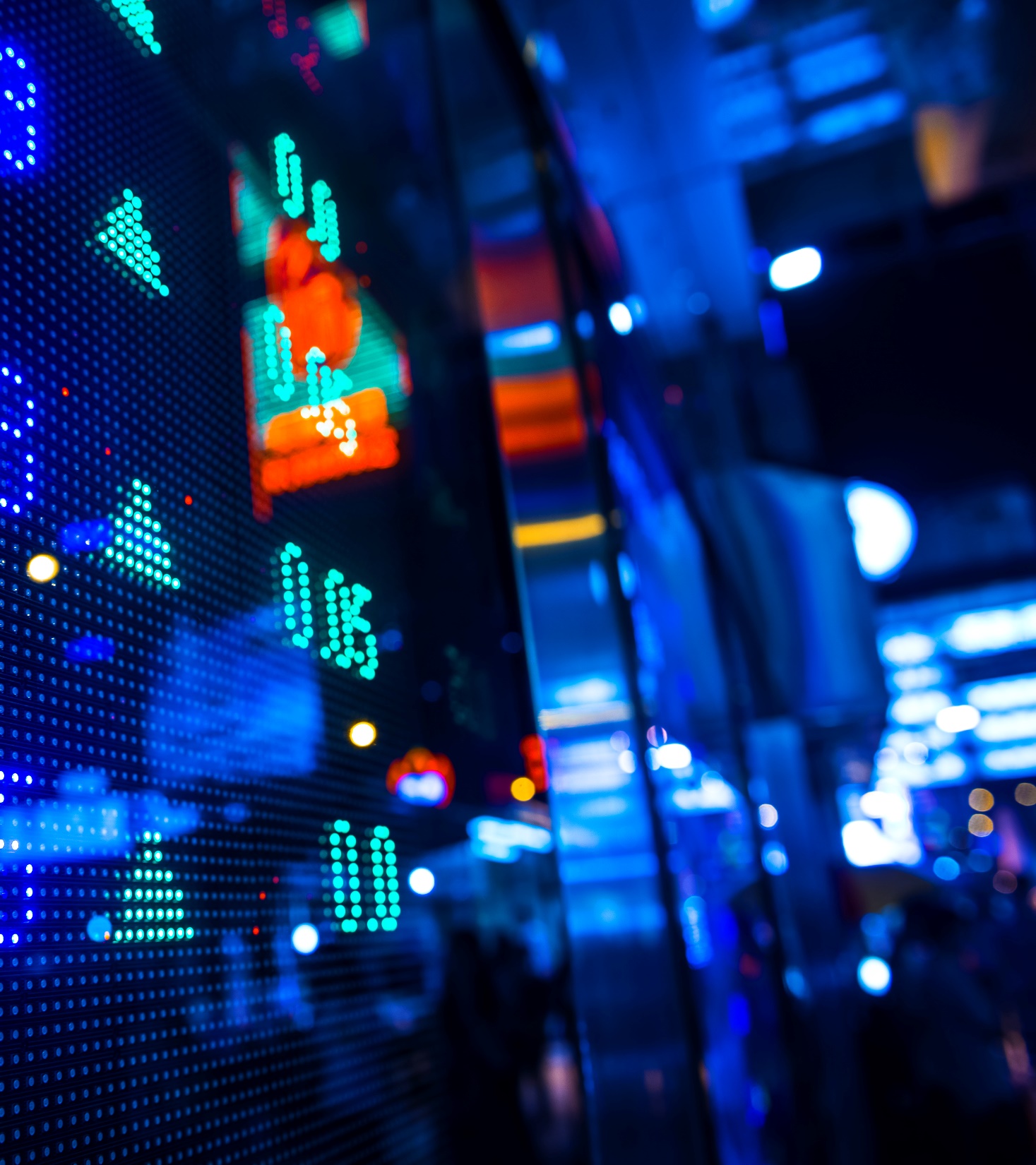 UD 4RISCO E ENDEBEDAMENTO
Nesta unidade preténdese que o alumnado sexa consciente do risco das operacións financeiras, comezando por identificar a relación existente entre o risco e a rendibilidade. Incidirase na diversificación da carteira de inversións como instrumento eficaz para reducir o risco. Tamén se abordará a ciberseguridade e o papel dos seguros á hora de mitigar os riscos.
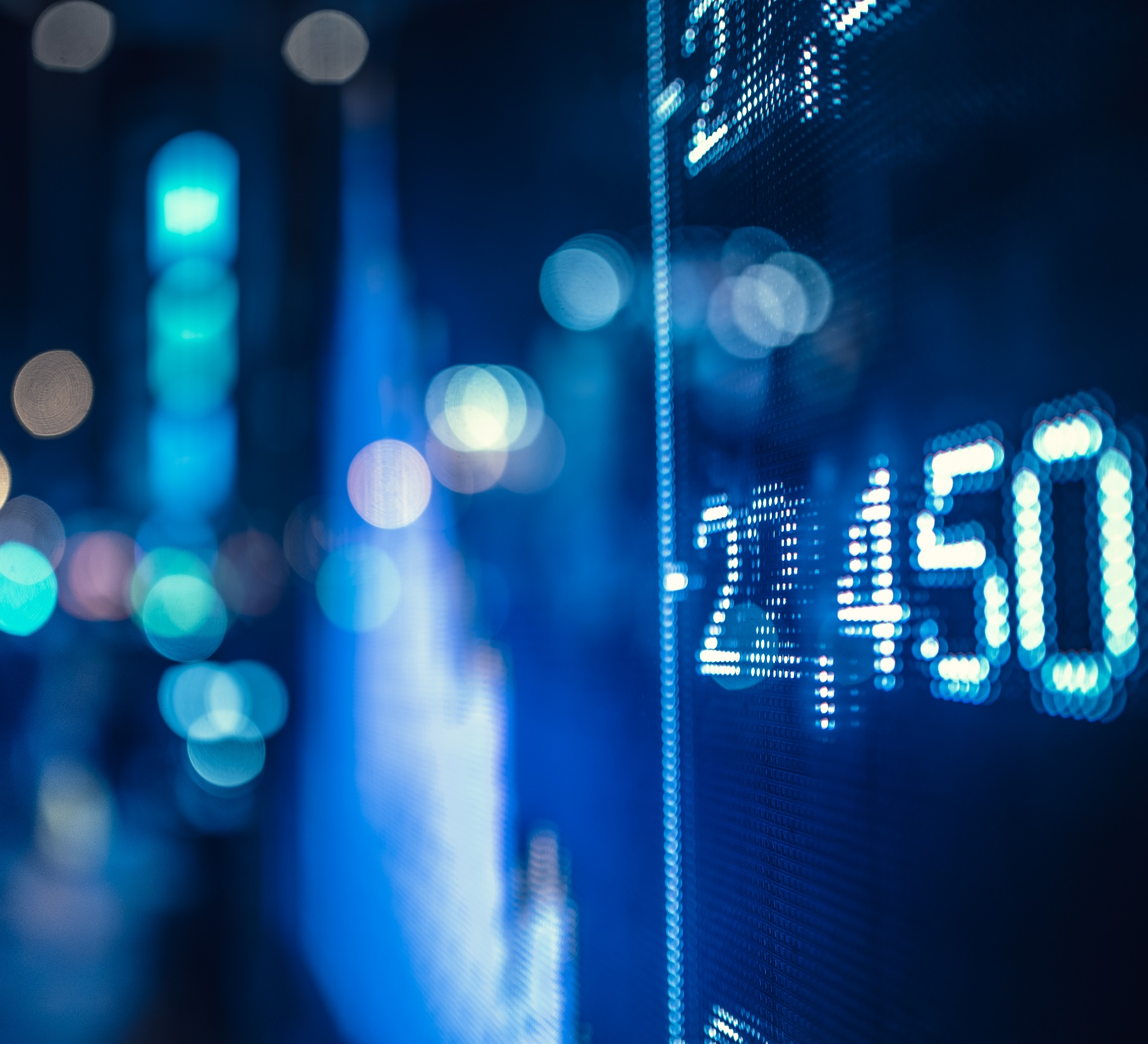 CONTIDOS DESTA UNIDADE
Que é o risco financeiro?
O risco financeiro é a posibilidade de sufrir perdas económicas debido a factores como a volatilidade do mercado, cambios nas taxas de interese, insolvencia de debedores ou crises económicas. En resumo, representa a incerteza sobre o rendemento dun investimento ou a capacidade de cumprir obrigas financeiras.

Relación entre risco e rendibilidade
Existe unha relación directa entre risco e rendibilidade: canto maior é o risco asumido nun investimento, maior é a posibilidade de obter unha rendibilidade elevada, pero tamén maior é a probabilidade de sufrir perdas. Pola contra, investimentos de baixo risco adoitan ofrecer rendementos máis modestos pero estables. Esta relación coñécese como a "compensación polo risco" e é clave para a toma de decisións financeiras.
RISCO DE OPERACIÓNS FINANCIEIRAS
Por que diversificar as inversións? 

A diversificación das inversións é unha estratexia clave para reducir o risco financeiro e mellorar a estabilidade da carteira de inversións. Consiste en repartir o capital entre diferentes activos (accións, bonos, fondos de inversión, inmobles, etc.) para minimizar o impacto negativo dunha posible perda nunha soa inversión. Ao diversificar, redúcese a dependencia dun único activo ou mercado, evitando que unha mala racha económica afecte todo o patrimonio. financeiros.


A clave dunha boa estratexia de inversión é atopar un equilibrio entre risco e rendibilidade, adaptándoa ao perfil do investidor e aos seus obxectivos financeiros.
diversificación
Diversificación por tipos de activosInvestir en diferentes clases de activos (renda fixa, renda variable, inmobles, materias primas, etc.) axuda a reducir o impacto das fluctuacións do mercado.

Diversificación sectorial e xeográficaDistribuír as inversións en diferentes sectores económicos e rexións do mundo permite minimizar os efectos negativos dun problema específico nunha industria ou país.

Investir en produtos financeiros con distintos niveis de riscoCombinar activos de alto risco (como accións de empresas emerxentes ou criptomoedas) con activos máis seguros (como bonos do Estado ou fondos indexados) equilibra a carteira e reduce a volatilidade.

Uso de fondos de inversión e ETFsEstes produtos financeiros permiten acceder a unha carteira diversificada sen necesidade de xestionar cada activo individualmente, reducindo o risco a través dunha xestión profesional
Estratexias de mitigación do risco
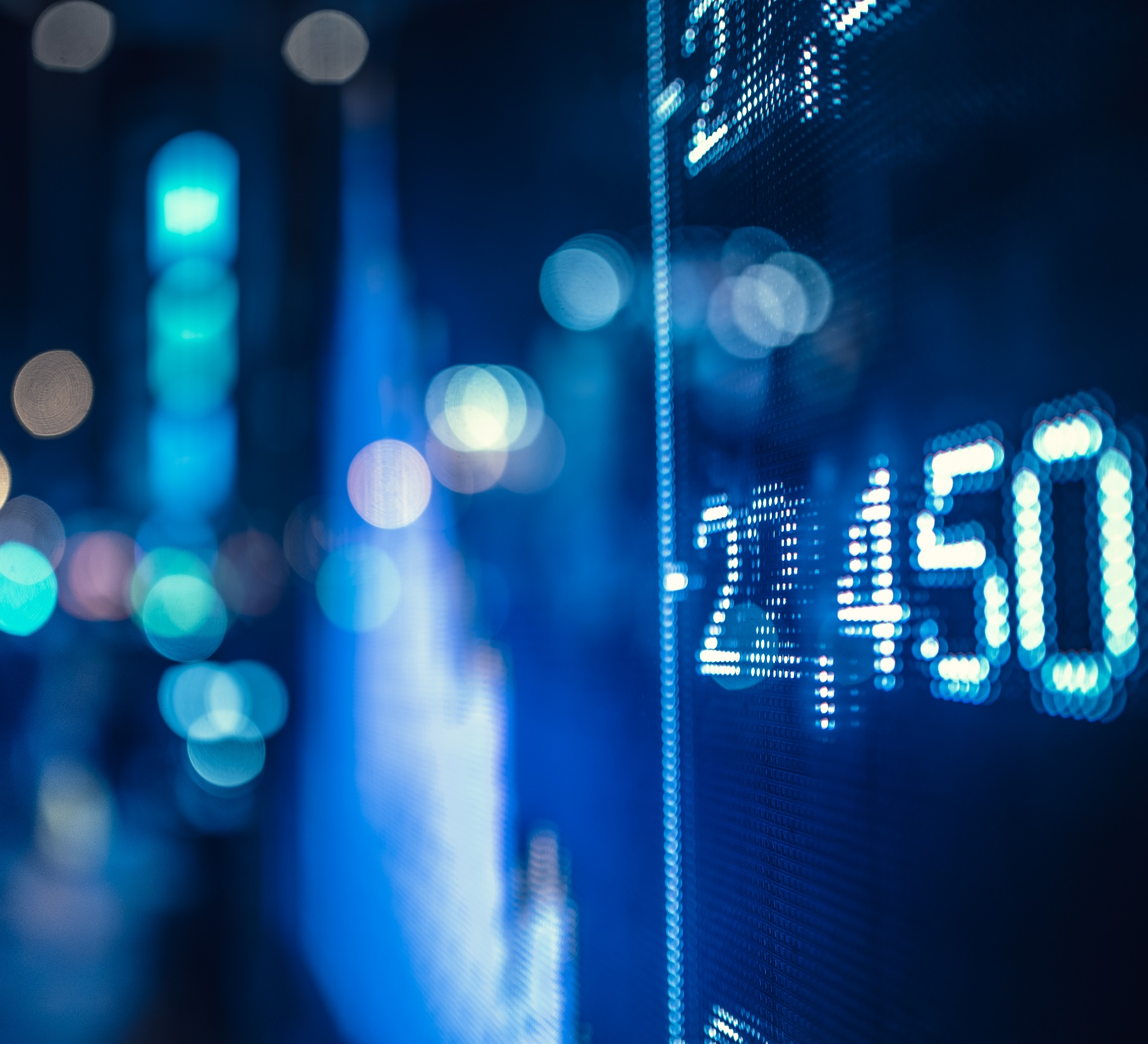 Os criptoactivos son activos dixitais baseados en tecnoloxía blockchain, como o Bitcoin ou outras criptomoedas. Son altamente volátiles e carecen dunha regulación centralizada, polo que poden representar tanto grandes oportunidades de rendibilidade como riscos elevados.
Por outro lado, as inversións especulativas son aquelas que buscan obter altos beneficios nun curto período de tempo, asumindo un risco significativo. Exemplos disto inclúen a compravenda de accións altamente volátiles, derivados financeiros ou os propios criptoactivos.
PRODUTOS FINANCEIROS DE ALTO RISCO
Alta volatilidade
O prezo dos criptoactivos pode cambiar drasticamente en cuestión de horas, xerando grandes perdas para os investidores.

2. Falta de regulación e protección
Moitas criptomoedas operan fóra dos sistemas financeiros tradicionais, o que significa que os investidores poden perder o seu diñeiro en fraudes ou ataques informáticos sen ter protección legal.

3. Fraudes e esquemas piramidais
Existen moitos proxectos de criptoactivos que resultan ser estafas, como os esquemas de "pump and dump", onde os prezos se inflan artificialmente para logo ser vendidos en masa, deixando perdas para os últimos investidores.

4. Influencias emocionais e falta de información
As decisións de inversión en criptoactivos adoitan verse afectadas polo medo a perder oportunidades (FOMO, Fear of Missing Out) ou polo entusiasmo do mercado, levando a inversións impulsivas sen análise previa.

5. Risco de perda total do investimento
Ao non estar respaldados por activos reais ou gobernos, moitas criptomoedas poden perder todo o seu valor se o mercado deixa de confiar nelas.
PERIGOS
Para mitigar estes riscos, é fundamental informarse ben antes de investir, diversificar a carteira e non arriscar máis diñeiro do que se está disposto a perder.
endebedamento
O endebedamento pode incrementarse rapidamente cando se utilizan descubertos bancarios ou créditos de fácil acceso con custos elevados. Un descuberto prodúcese cando se realiza un pago sen fondos suficientes na conta, o que pode xerar comisións elevadas e xuros moi altos. Pola súa parte, os créditos rápidos, aínda que poden parecer unha solución sinxela para cubrir gastos imprevistos, adoitan ter taxas de interese moi superiores ás doutros produtos financeiros, o que pode dificultar a súa devolución e levar a unha débeda crecente.  

Para evitar problemas financeiros, é fundamental avaliar a necesidade real do crédito, calcular o seu custo total e asegurarse de que se pode devolver dentro do prazo establecido. A planificación financeira e o consumo responsable son claves para evitar caer en situacións de endebedamento excesivo.
endebedamento
Pedir diñeiro prestado pode ter un impacto significativo na renda dispoñible futura, xa que aumenta os compromisos financeiros do individuo ou familia. Isto implica que, ao solicitar un préstamo, as persoas comprometen parte dos seus ingresos futuros para realizar os pagos mensuais correspondentes ao crédito ou préstamo obtido.

Consecuencias de pedir diñeiro prestado:
Redución da renda dispoñible:Ao ter que facer fronte ao pagamento das cotas do préstamo (que inclúen o principal máis os intereses), a parte da renda dispoñible que antes se podía utilizar para aforros ou outros gastos, agora está comprometida co pagamento da débeda. Isto pode afectar a capacidade de cubrir outras necesidades ou investimentos no futuro.
Endebedamento futuro:O endebedamento pode incrementar se non se planifica ben o reembolso do préstamo, xa que os intereses acumulados poden aumentar a cantidade final a pagar. Isto pode levar a unha carga financeira adicional nos próximos anos.
endebedamento
Valorar as consecuencias de pedir diñeiro prestado na renda dispoñible futura
É fundamental avaliar o custo total do crédito antes de solicitar un préstamo, xa que o prezo real do diñeiro prestado non se limita só ao tipo de interese, senón que tamén inclúe outras comisións e cargos adicionais que as entidades financeiras poidan aplicar. O custo total do crédito inclúe todo o diñeiro que terá que devolver ao longo da duración do préstamo, polo que é importante estar consciente de todos estes factores para tomar unha decisión informada.
Elementos que compoñen o custo total dun préstamo:
Tipo de intereseO tipo de interese é a porcentaxe que se aplica ao importe do préstamo e determinará cantos intereses se terán que pagar sobre o diñeiro prestado. O tipo de interese pode ser fixo ou variable, o que afectará ao custo total dependendo das fluctuacións do mercado.
Comisións adicionais:Algunhas entidades financeiras aplican comisións por apertura, xestión, ou administración do préstamo, que tamén deben ser tidas en conta ao calcular o custo total.
A duración do préstamo:A duración do préstamo tamén inflúe no custo total, xa que a longo prazo, ao solicitar un prazo máis extenso para devolver o diñeiro, a cantidade final de intereses pode ser maior.
Seguro de protección de pagamento ou outros produtos asociados:Algúns préstamos requiren que o solicitante contrate seguros de vida ou outros produtos asociados ao préstamo, que engaden un custo adicional.
endebedamento
Importancia de avaliar o custo total do crédito
O concepto de "reembolso anticipado" refírese ao pagamento dunha débeda antes da data de vixencia do contrato de préstamo. Este tipo de reembolso pode estar permitido por algúns contratos de préstamo, pero é importante entender as implicacións:

Posibles penalizacións:Algunhas entidades financeiras aplican penalizacións ou comisións por reembolsos anticipados, xa que o seu beneficio provén dos intereses que cobren ao longo do tempo. Por tanto, se o préstamo se salda antes do previsto, a entidade pode perder a oportunidade de cobrar todo o interese.
Aforro en intereses:Se non hai comisións por reembolso anticipado, saldar o préstamo antes do previsto pode permitir aforrar en intereses, xa que o diñeiro prestado está sendo devolto antes de que se acumulen máis intereses sobre o saldo restante.
Condicións do contrato:É importante revisar as condicións do préstamo para saber se se permite o reembolso anticipado sen penalizacións e en que termos. Algunhas entidades ofrecen vantaxes, como a eliminación dos intereses futuros, se o préstamo se reembolsa antes da súa data de vencemento.
endebedamento
Reembolso anticipado
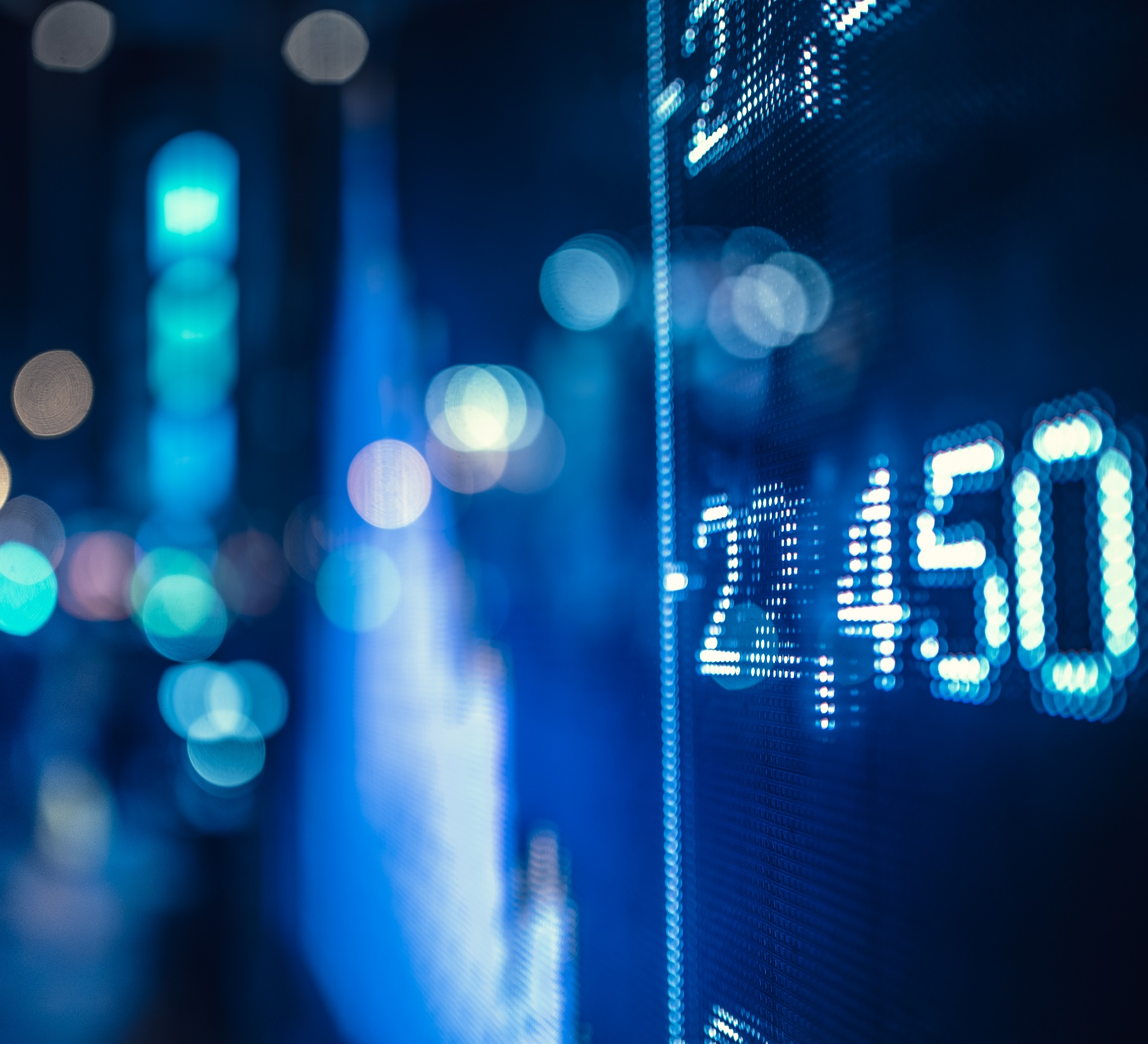 A ciberseguridade é o conxunto de prácticas, tecnoloxías e procesos que se implementan para proteger sistemas informáticos, redes e datos contra accesos non autorizados, danos ou roubos. O obxectivo principal da ciberseguridade é garantir a confidencialidade, integridade e dispoñibilidade da información, así como protexer os dispositivos conectados a internet de ataques ou ameazas externas.
CIBERSEGURIDADE
Seguridade da informaciónProtexe a información sensible ou valiosa contra o acceso, uso, divulgación, alteración ou destrucción non autorizada.
Seguridade das redesImplica a protección das redes de comunicación de datos e dos sistemas que as compoñen, evitando que se infiltren ou ataquen mediante técnicas como phishing, malware ou ataques DDoS (denegación de servizo distribuída).
Seguridade das aplicaciónsAsegura que as aplicacións que se usan nos sistemas e redes non sexan vulnerables a ataques que poidan comprometer os datos ou os usuarios.
Protección contra malwareO malware é software malicioso que pode danar sistemas, robar datos ou realizar accións malintencionadas. A ciberseguridade busca detectar, eliminar ou evitar o acceso deste tipo de software.
Protección de dispositivosInclúe asegurar dispositivos físicos como ordenadores, teléfonos móbiles e tablets para evitar que sexan atacados ou usados para propagar ameazas.
CIBERSEGURIDADE
Ámbitos clave
Phishing: Técnica de engano que simula ser unha fonte de confianza para obter datos persoais ou financeiros.

Malware: Software malicioso que inclúe virus,troianos ou ransomware que danan os sistemas ou roban información.

Ataques DDoS: Ataques que buscan saturar os servidores dun sitio web, facendo que non sexa accesible.

Ransomware: Tipo de malware que bloquea o acceso a arquivos ou sistemas e esixe un rescate para devolvelo.
CIBERSEGURIDADE
Ameazas comúns
Analiza un caso práctico de investimento de alto risco.

Compara diferentes opcións de crédito e calcula o custo total.

Debate sobre os perigos do endebedamento excesivo.

Identifica sinais de ofertas de investimento fraudulentas.

Simula a planificación dunha carteira de inversión diversificada.
ACTIVIDADES
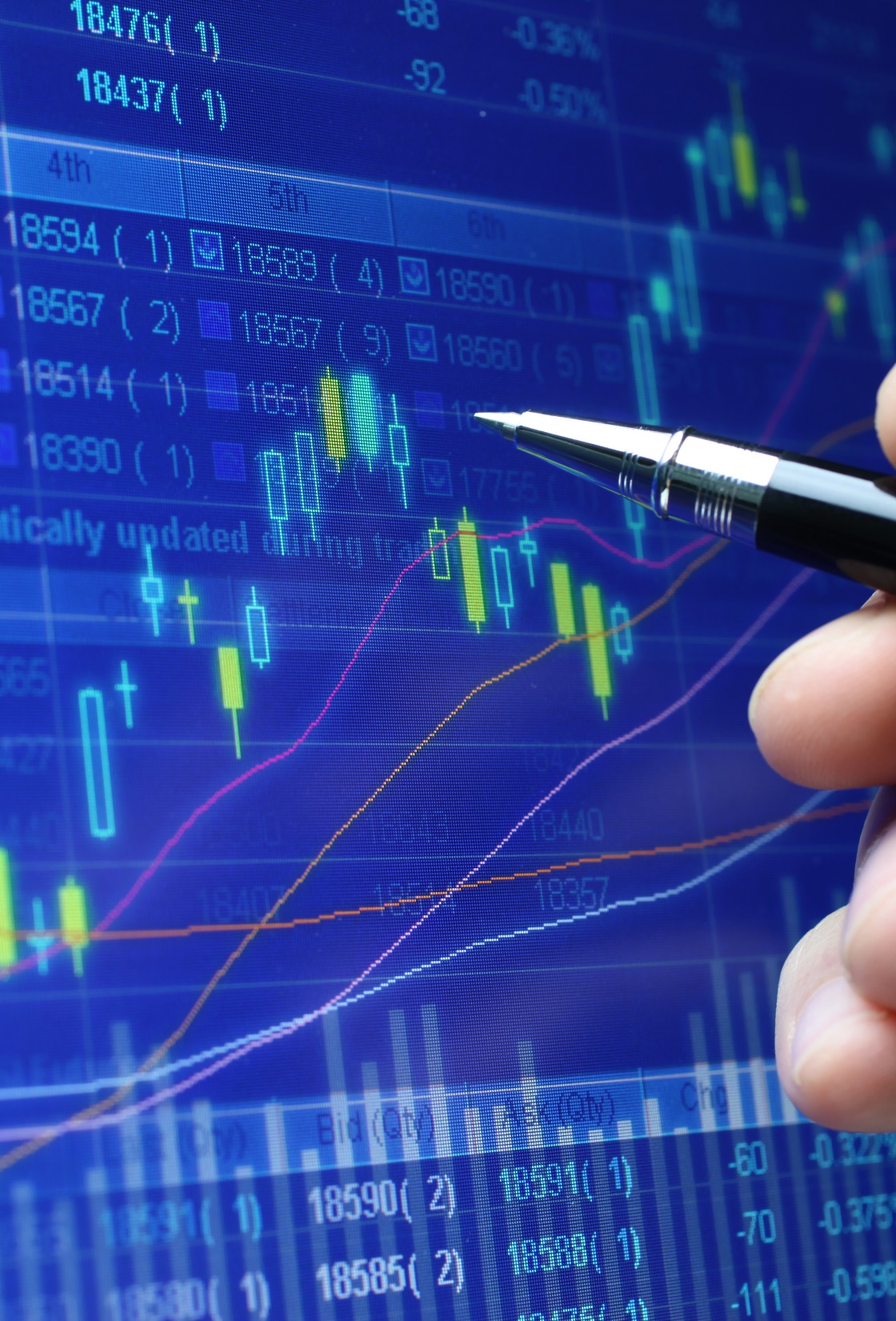 FIN UD 4